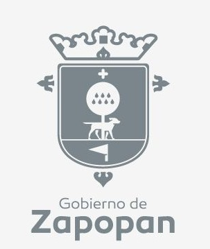 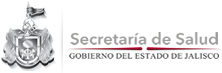 EXPERIENCIAS MUNICIPALES
“CERTIFICACIÓN DE LOS CEMENTERIOS MUNICIPALES  COMO ENTORNOS SALUDABLES Y LIBRES DE  CRIADEROS DEL AEDES AEGYPTI”
ING. JOSÉ HIRAM TORRES SALCEDO
Regidor y Presidente de la Comisión de Salud  del Municipio de Zapopan, Jalisco.
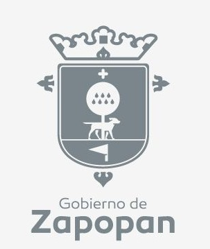 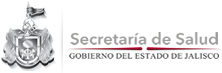 DATOS GENERALES DE ZAPOPAN
Es uno de los 125 municipios del  Estado de Jalisco.
Con un millón 243 mil habitantes,  según datos de INEGI en el 2010.
Es el municipio con mayor PIB per  cápita e IDH de Jalisco.
Es el tercer municipio con mayor
prosperidad urbana en México, de  acuerdo con ONU-Hábitat.
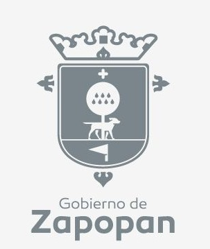 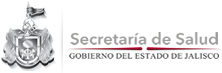 ANTECEDENTES QUE DAN ORIGEN AL PROYECTO
Desde el 2008, Zapopan se ha visto afectado  por la problemática de casos de dengue y en  últimas fechas Chikungunya y Zika.

La Secretaría de Salud, a través de la Región  Sanitaria X, nos ha mantenido informados  día con día de la evolución del panorama  epidemiológico del municipio.
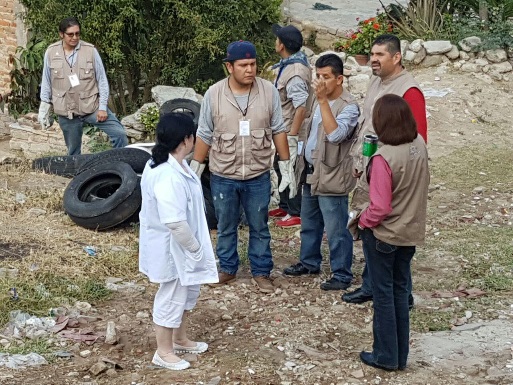 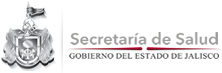 ANTECEDENTES QUE DAN ORIGEN AL PROYECTO
-	Por  ello  se reforzó  la  estrategia municipal
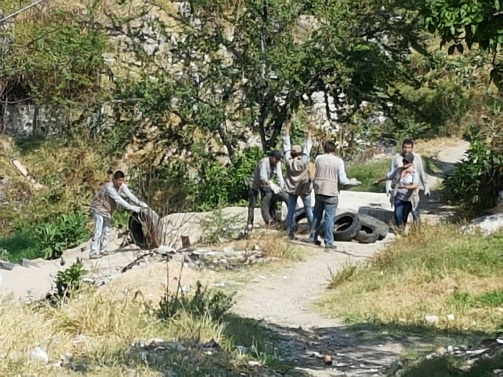 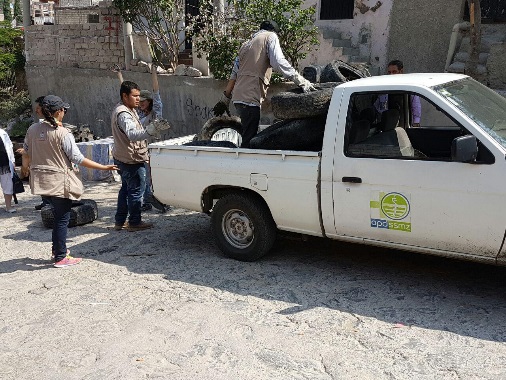 -	Dimos	inicio  criaderos	del  cementerios
la	eliminación
y	control	de
en	los	16
Aedes	Aegypti
municipales
de	Zapopan.
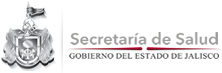 OBJETIVOS DEL PROYECTO
-	Certificar
municipales.
como
entornos
favorables
los	cementerios
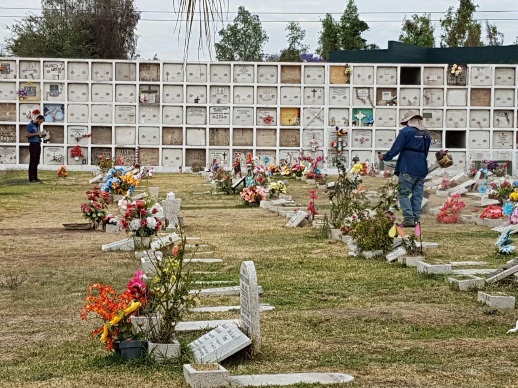 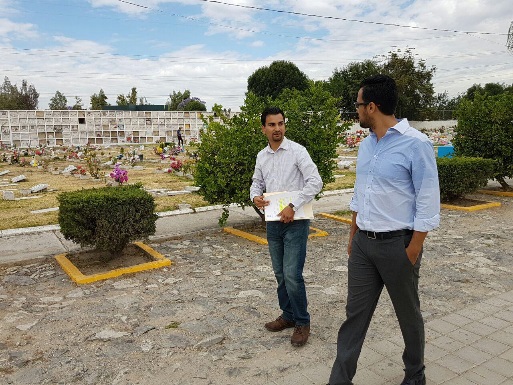 -	Reducir los factores de riesgo en cada una de las   comunidades
con	la	eliminación	y	control	de	criaderos	del	Aedes	Aegypti.
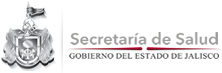 ACTIVIDADES A REALIZAR
Gestionar acuerdos y realizar una agenda de trabajo.

Capacitar y sensibilizar tanto al personal como a la población  en general, sobre el control físico, eliminación y control de  criaderos, dentro y fuera de los cementerios.
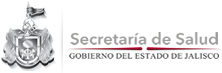 ACTIVIDADES A REALIZAR
Mantener las condiciones de saneamiento básico durante todo  el año.

Impulsar políticas públicas para dar continuidad y establecer  nuevos reglamentos para tener control sobre los recipientes que  acumulen agua.
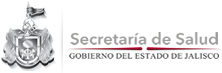 ACCIONES IMPLEMENTADAS
-	Como parte del programa Patio Limpio, en una primera etapa la
emitió  como
Dirección	de	Cementerios	consolidó	acuerdos	y
recomendaciones	tanto	con	su	personal	operativo  administrativo, resaltando:
a. Tapar floreros y eliminar recipientes que se encuentran en  cada una de las lápidas.
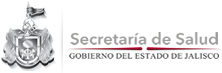 ACCIONES IMPLEMENTADAS
Realizar jornadas periódicas de limpieza,  eliminación y control de recipientes y  deshierbado en los cementerios.

Capacitar al personal de mantenimiento en  acciones de control   físico.

Difundir permanentemente información  encaminada a la prevención de enfermedades  transmitidas por vector.
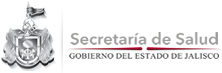 ACCIONES IMPLEMENTADAS
-	En	una	segunda
etapa,
se	acordó	una
agenda	en	conjunto	para
la	revisión	y
evaluación de:
Siete cementerios municipales
Cuatro cementerios delegacionales
Cuatro cementerios concesionados
Un cementerio particular (Israelita)

- Con lo que se logró atender dieciséis  panteones, encontrando en cada uno de  ellos diversos factores de riesgo.
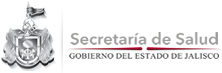 ACCIONES IMPLEMENTADAS
Maleza crecida
Agua estancada
Recipientes destapados
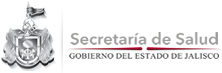 ACCIONES IMPLEMENTADAS
- En una tercera etapa, se capacitó al personal operativo y la  población en general, asimismo se impulsó la movilización  comunitaria.
-
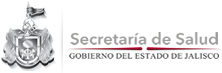 ACCIONES IMPLEMENTADAS
- En una tercera etapa, se capacitó al personal operativo y la  población en general, asimismo se impulsó la movilización  comunitaria.
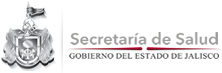 ACCIONES IMPLEMENTADAS
-	Durante	la	cuarta	etapa	se
diversas	actividades	dentro	de	los
impulsaron
cementerios con la participación de:

Personal	de	las	Direcciones	de  Cementerios y Aseo Público.
Brigadistas del programa Patio Limpio.
Voluntarios.

-	Entre las principales acciones destacan:
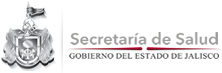 ACCIONES IMPLEMENTADAS
Limpieza	de	recipientes	que	acumulan	agua
-
como	floreros,
pilas y tinacos.
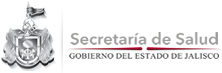 ACCIONES IMPLEMENTADAS
Tapar cualquier objeto
-
que ocasione estancamiento de agua.
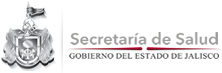 ACCIONES IMPLEMENTADAS
Voltear  todo recipiente
-
que  esté en  uso y pueda  acumular el
agua.
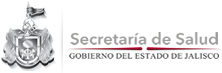 ACCIONES IMPLEMENTADAS
Barrer,	deshierbar	y	tirar
-
objetos
en	desuso.
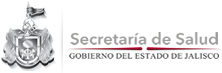 OPERATIVO DÍA DE MUERTOS
Se intensificó la promoción del autocuidado y la  participación comunitaria mediante información  preventiva con asesorías y carteles.

Se impulsó la sensibilización de los usuarios para  mantener sus floreros sin agua y optar por las  macetas.

Se reforzaron acciones de la eliminación y  control de criaderos
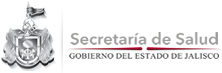 COMPARATIVO CEMENTERIOS
Antes
Durante
Después
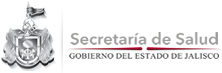 RESULTADOS OBTENIDOS DE IMPACTO EN LOS CEMENTERIOS  MUNICIPALES DURANTE EL PERIODO MAYO – NOVIEMBRE 2016
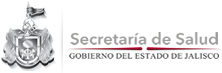 PROGRAMA DE DESCACHARRIZACIÓN y PATIO LIMPIO
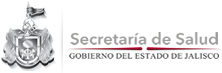 COMPARATIVO	DESCACHARRIZACIÓN Y SANEAMIENTO
Antes
Durante
Después
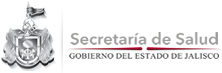 RESULTADOS OBTENIDOS DURANTE LA ELIMINACIÓN DE CRIADEROS  EN LAS COLONIAS DEL MUNICIPIO DURANTE EL PERIODO
MAYO – NOVIEMBRE 2016
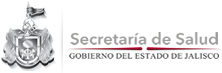 IMPACTO EN LA ELIMINACIÓN DE CRIADEROS, EN COLONIAS  REPETIDORAS CON OVITRAMPAS POSITIVAS
Total de huevecillos por semana epidemiológica antes, durante y después de la  eliminación de criaderos por la colonia.
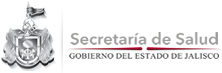 IMPACTO EN LA ELIMINACIÓN DE CRIADEROS, EN COLONIAS  REPETIDORAS CON OVITRAMPAS POSITIVAS
Total de huevecillos por semana epidemiológica antes, durante y después de la  eliminación de criaderos por la colonia.
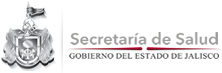 IMPACTO EN LAS OVIPOSTURAS
Semana de intervención con eliminación de criaderos
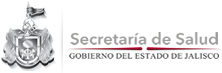 IMPACTO EN LAS OVIPOSTURAS
Semana de intervención con eliminación de criaderos
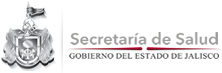 RECURSOS EMPLEADOS
Cuarenta y seis brigadistas del programa  Patio Limpio, lonas, trípticos y carteles.

Cinco personas de la Dirección de Aseo  Público.

Dos	vehículos	para	la	recolección	de  llantas y cacharros,  personal  operativo y
administrativo  ciudadanos  entorno.
de	cementerios,
comprometidos	con	su
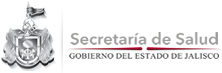 CONCLUSIONES
Con la eliminación de criaderos y el  saneamiento básico en las comunidades, se  logra disminuir los factores de riesgo.

El impacto se ve reflejado en las oviposturas,  ya que disminuyen de forma considerable, una  vez que se realiza acciones de eliminación de  criaderos.
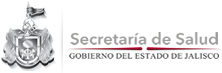 CONCLUSIONES
En los cementerios el mantener de manera  permanente el saneamiento y la información  preventiva, impacta de muchas maneras cómo:

Entornos más saludables, ya que no   hay
maleza
ni	basura
manera	considerable	los
B.	Reduce	de
recipientes	con	agua.
C. La flores frescas son más agradables a la  vista y esto se logra con elegir macetas en  vez	de	floreros.
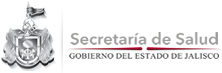 CONCLUSIONES
El costo de la promoción es mucho más  barato que cualquier otra medida correctiva,  como	químicos	o	medicinas.

El proceso de certificación de 7 cementerios  como entorno saludable ha concluido, se está  en espera del documento que lo acredite como  tal.
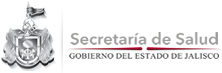 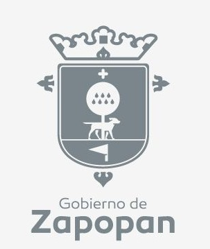 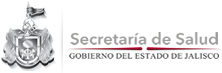